Falls: The Series
May - October 2023
Best Practices to Reduce Falls Associated with Toileting 
Coaching Session 4 – August 16, 2023
This material was prepared by the IPRO NQIIC, a Network of Quality Improvement and Innovation Contractor, under contract with the Centers for Medicare & Medicaid Services (CMS), an agency of the U.S. Department of Health and Human Services (HHS). Views expressed in this material do not necessarily reflect the official views or policy of CMS or HHS, and any reference to a specific product or entity herein does not constitute endorsement of that product or entity by CMS or HHS. Publication # IPRO-HQIC-Tsk56-23-325
1
IPRO HQIC/QIN QIO
2
Series Schedule: 2 – 3 pm EST
3
Your Participation Will:
Support organizational systems and teams to expand program infrastructure and capacity; 

Help you redesign your fall prevention and injury reduction program;

Complement your evaluation program; and 

Provide access to an online learning community to increase exchange of experiences, innovations, and best practice implementations.
4
Series Speaker
Patricia A. Quigley, PhD, APRN, CRRN, FAAN, FAANP, FARN 
Nurse Consultant
Dr. Quigley is the President and Managing Member of Patricia A. Quigley, Nurse Consultant, LLC, which provides consultation to healthcare systems and patient safety organizations to advance patient safety programs and re-engineer integration of innovation at the point of care. 
For more than 45 years, Dr. Quigley has practiced in the field of rehabilitation nursing. She is recognized for her leadership as a speaker, scholar, researcher, author, educator, and mentor. 
Dr. Quigley’s contributions to patient safety, nursing, and rehabilitation are highly respected both nationally and internationally. She is known for her emphasis on clinical practice innovations designed to promote independence and safety for the elderly. 
Dr. Quigley is currently a member of the National Quality Forum’s Prevention and Population Health Committee.
5
IPRO  Coaching Webinar
Pat Quigley,PhD,MPH,Aprn,CRRN,FAAN,FAANP, FARN
Nurse Consultant

E-Mail: pquigley1@tampabay.rr.com
Coaching Webinar Series Objectives:
Provide an open forum for sharing, collaboration and support 
Compose strategies to reduce barriers and enhance facilitators to short-term and long-term program implementation
Address additional areas of fall program management as a community of learning
A Refresher: IPRO:  Safe Mobility is Fall Prevention
Patricia A. Quigley, PhD, MPH, APRN, CRRN, 
FAAN, FAANP, FARN,  Nurse Consultant 
August 16, 2023
e-mail: pquigley1@tampabay.rr.com
Objectives: Safe Mobility and Fall Prevention
Distinguish Models for Managing Risk for Falls Due to Unsafe / Unassisted Mobility
Differentiate Strategies for Transforming Practice for Safe Mobility
Apply Practice Imperatives to Commit to Change for Patient and Staff Safety
Understanding and Managing Risk
Understand, manage and reduce risk 
Associated with patient, environment, and the interaction within organizations.
Who is NOT at Risk?
Risk Adjustment
Risk Adjustment
Differentiate level of Vulnerability
Each Patient
Each Unit 
Each Hospital 
Determine readiness to protect from harm based on vulnerability 
How ready are you to protect your staff and patients from injury during mobility?  Infrastructure and Capacity?
Manage and Reduce Risk
Patient:  Screening is NOT the same as Assessment 
Environment:  Infrastructure and Capacity must be enhanced 
Interaction between Both Pt and Environment: Consider Cognitive and Mobility Function and Individualize the Environment
Context Matters: Culture, Leadership, Varying levels of Clinical Expertise and Judgment and Patient Autonomy
Population Determinants to Differentiate Vulnerability
Age
Cognition
Fall History
PMH/PSH (hip fracture/ORIF, TBI)
Comorbidities 
Health Literacy
Fill In Your Pyramid – you have to know Your level of Risk
[Speaker Notes: My Priority is the tip of the pyramid]
Which Model Do You Favor?
Accident Theory
Risk Adjust 
Population Determinates
How About a combination?
Let’s go for my 85 yo population?   What resources do you need for safe mobility and prevention from injury when  (not if) they fall?
Differentiate Screening from Assessment
Screening
Pathology / Disease Detection
Who should undergo diagnostic testing for confirmation- Cut off point to be negative or positive
Assessment
Data for differential Diagnosis
Example:  Yes to Hx of Falls; Hx of FRI
Assessment is Comprehensive – Interdisciplinary
Screening, if +, proceed to assessment
History:   If Hx of Falls, Ask about the Falls- etiology, circumstances, etc.
Observation – Gait and balance
Physical Exam - PN
Vital Signs - OH
Functional Assessment – Single Leg Stance 
More……….
Sensory Monofilament Exam
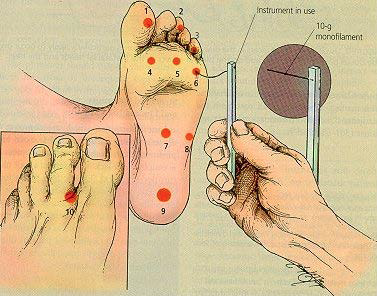 Determine if can feel pressure when eyes are closed
Safe Mobility AND Fall Prevention: Non-Skid Socks vs Shoes
Proper Foot Wear
Stop Universal Use of Non-skid Socks
Criterial for Use of Non-Skid Socks
Use Shoes for Walking
You can’t put non-skid
Socks on a diabetic pts 
with severe peripheral 
Neuropathy!
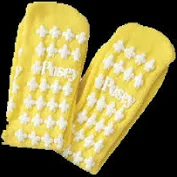 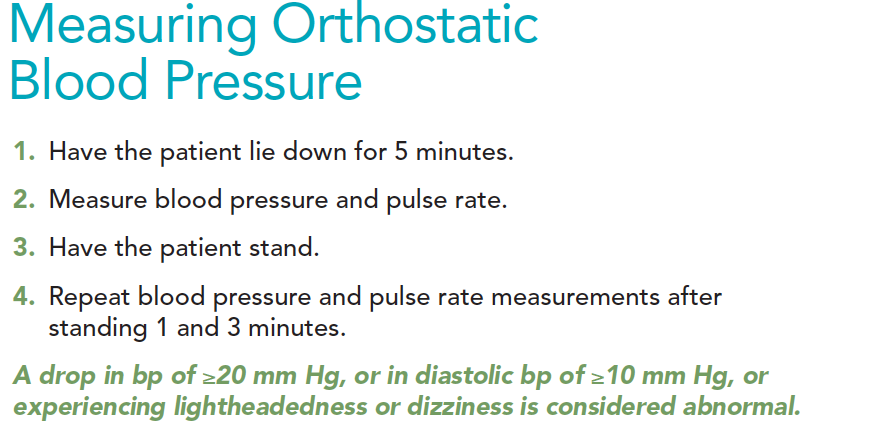 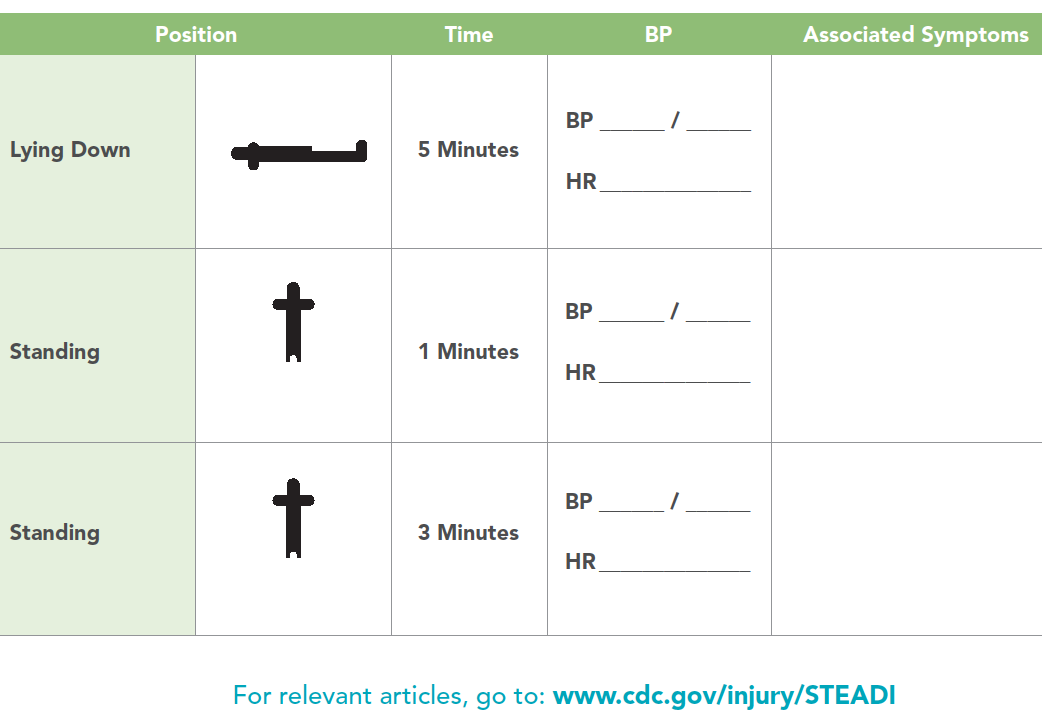 [Speaker Notes: Include this as an external link of the next steps page]
Strategies to Transform Practice
Align practice redesign and innovations with national patient safety priorities:  
Reduce Harm:  Workforce Injury,  Patient Fall Injuries
Create Safe Environments
Patient Engagement
Facts – What We Know from the Evidence
Not All Falls are Equal
Universal Fall Prevention Bundles are not effective
Forced Immobility is causing harm
”Non-compliance” is overused
Bed Alarms cause more harm than good
Falls are not just a nursing issue
Staff are still getting injured
Safe Mobility:  Reduces Workforce Injury
SMPH:  More Time for Staff to Use Equipment for Increasing Bariatric Population  (Galinsky, et al.  2021)
Adherence to Best Practice Recommendations (Sorenson, et al. 2018)
[Speaker Notes: Galinsky, Deter, et al (2021).  Safe patient handling and mobilty for increasingly bariatric patient populations:  Factors related to caregivers’ self-reported pain and injury. Applied Ergonomics,  91, February 2021, 103300

https://www.sciencedirect.com/science/article/abs/pii/S0003687020302489

Sorenson, G.,  Sparer, E.,  et al. (2018).   Measuring best practices for workplace safety, health and wellbeing:  The Workplace Integrated Safety and Health Assessment. J Occupational Environ Med,  60(5):  430-439.
https://www.ncbi.nlm.nih.gov/pmc/articles/PMC5943154/]
Staff Safety Perspective
Staff are getting hurt protecting patients from being injured during a fall occurring while transferring or ambulating
Staff safety will improve if we can prevent patients from falling
Staff Safety = Patient Safety
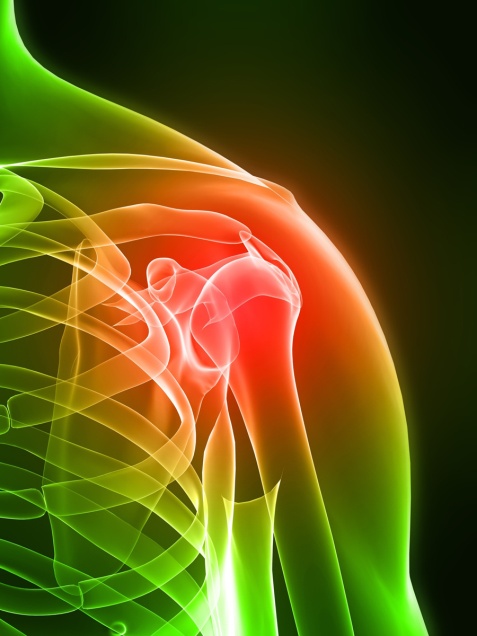 Gait Belts
Venema, D.,M. Skinner, A.M., Nailon, R., Conley, D., High, R., & Jones, K.J. (2019).  Patient and system factors associated with unassisted and injurious falls in hospitals:  An observational study.    BMC Geriatrics, 19: 348.  Available  here
Fall Injury Interventions
Floor Mat
Hip Protectors
Helmets
Low Beds
Eliminate Sharp Edges
Assisted Fall
Gait Belts
Falls Committee Includes SPH
SPH facility champion attends regular Falls Committee mtgs.
Falls Committee owns:
Pre-Mobility Assessment  (OH, PN)
Audits for:
Falls interventions
Use of equipment for Total Assist patients
Rely on Small Tests of Change:  Planned Change Theory
Plan-Do-Check-Act (PDCA)
Focus on Assisted Falls and connection to Patient Handling in other departments during ambulation and transfers
Revise patient mobility assessment 
Implement electronic assessment
Develop  new Work Standards
Your Time to Share
What Topics Are Your Interested in Implementing? 
What Steps Have Your Taken Since Our Webinar?
What Questions Do You Have?
Other Questions and Comments
How Else Can I Help You?
Our Webinar Schedule
Webinar 1: May 3. Enhancing Capacity: Reengineering Fall and Fall Injury Programs:  Infrastructure,  Capacity and Sustainability,  
Coaching Session: May 17,  Open Forum, Discussion
Webinar 2:  June 7. Redesigning Post Fall Management
Coaching Session: June 21,  Open Forum, Discussion
Webinar 3:  July 5. Best Practices to reduce Falls Associated with Toileting
Coaching Session: July 19,  Open Forum, Discussion
Our Webinar Schedule (con’t)
Webinar 4: Aug. 2. Safe Mobility is Fall Prevention 
Coaching Session: Aug.  16,  Open Forum, Discussion
Webinar 5: Sept. 6. Population-Specific Fall and Fall-injury Prevention 
Coaching Session: Sept. 20,  Open Forum, Discussion
Webinar 6:  Oct. 4. Reducing Fall-related Injuries:  Protective Interventions,  Evidence and Application
Closing Coaching Session: Oct. 18  Open Forum, Discussion
Thank you!
Thank You for Attending Today’s Event
We value your input!
Please complete the brief survey after exiting event.
33
Next Steps
Join us for our next Learning series call: September 6, 2023, 2-3 pm EST

Falls series recording and slides: https://qi.ipro.org/2023/04/19/fall-and-injury-prevention-a-6-part-webinar-series/
34
IPRO HQIC & Speaker Contact Information
Melanie Ronda, MSN, RN
Director, Health Care Quality Improvement
IPRO QIN-QIO
Nursing Home Lead, NY, NJ, Ohio
Infection Prevention Specialist
mronda@ipro.org

Amy Stackman, RN
Quality Improvement Specialist
IPRO QIN-QIO
astackman@ipro.org
Rebecca Van Vorst MSPH CPHQ
Senior Director Quality Improvement
IPRO HQIC Project Manager
rvanvorst@ipro.org


CarlaLisa Rovere-Kistner, LCSW, CCM, CPHQ
Quality Improvement Specialist
IPRO
crkistner@ipro.org
35